Identifying and dealing with Complaints at first tier
Jason Chapman	Ombudsman
Purpose
2
Aims:
Share the latest data
In 2020/21, the Legal Ombudsman received 6,246 contacts from customers wanting to complain about their lawyer who had not raised a formal complaint with the service provider first
We have undertaken research to determine why customers come directly to the Legal Ombudsman rather than approaching their service provider first
We want to inform service providers on why customers are not raising complaints with them and tell them,from the findings we have made, what they can do to make it easier for customers to raise issues with them so they can deal with them
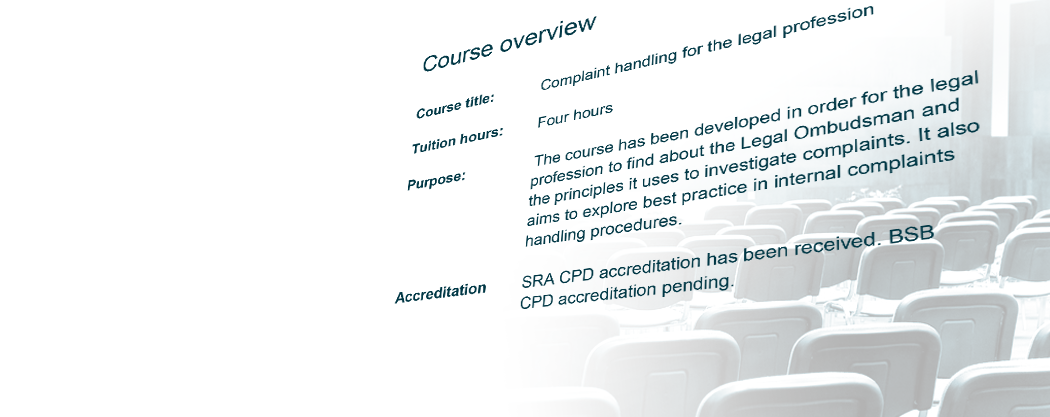 [Speaker Notes: This number has remained consistent over the past three years. It equates to c. 27% of closed cases.
In September 2021, we commissioned internal research to determine why customers are coming directly to the Legal Ombudsman rather than approaching their service provider first]
Data
3
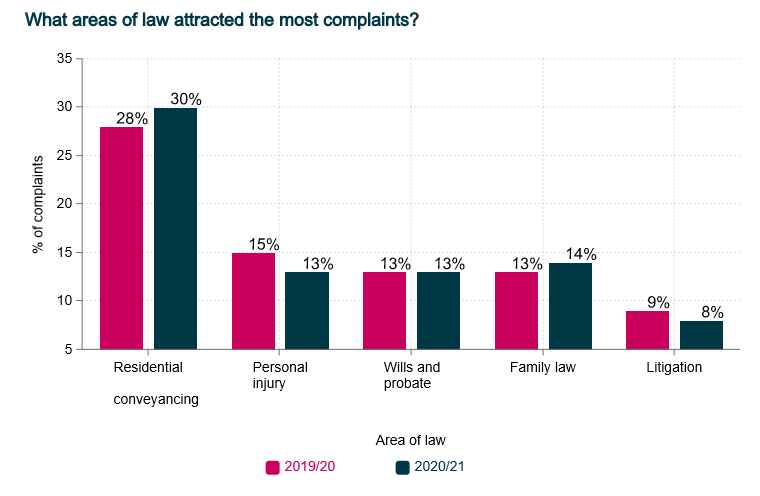 [Speaker Notes: In 2020/21 we accepted 4,537 new cases

Unreasonable service found in 55%

Above is the areas of law we receive the most complaints about – consistent for years]
Data
4
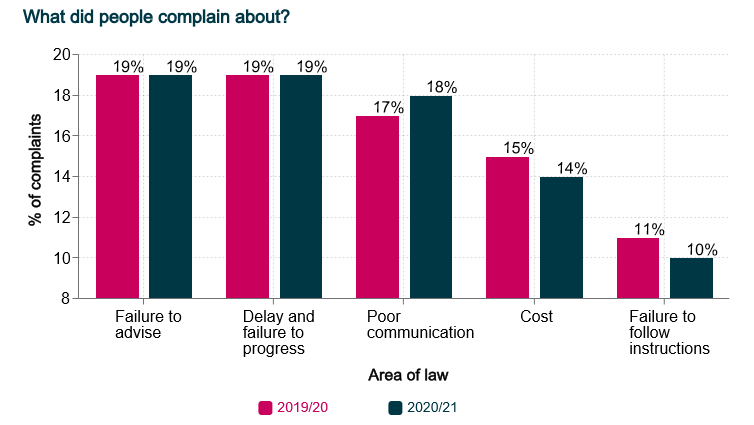 [Speaker Notes: Above is what people complained about – again very consistent picture

Outcome:
41% Agreed outcome
36% Ombudsman decision
23% other]
Why don’t customers complain
5
And why do they come directly to the Legal Ombudsman: 
Lack of confidence that the service provider would deal with the complaint fairly or were worried that they would withdraw
Lack of awareness of the service provider’s complaints process and that the customer could make a complaint to either a complaints handling partner or a complaints department – poor signposting or lack of information
Lack of understanding about where the Legal Ombudsman fits into the complaints process - 52% of respondents are not told about LeO at any point
Complaining is time consuming
Complaining is unpleasant and customers feel intimidated
[Speaker Notes: Complainants often referred to a perceived imbalance of power between them and the service provider
64% of complainants come to the Legal Ombudsman directly whilst their legal matter is ongoing]
Lack of confidence
6
Encourage feedback from your customer and make it clear what they need to do if they want to make a complaint
Learn to spot potential issues and complaints so you can deal with them

Use a complaint as both, 
A feedback mechanism, and
An opportunity for learning

Dissatisfied customers tell 15 other people.
70% of people who have a bad experience will warn others not to use the same organisation. 
    (Institute of Customer Service 2013)
Lack of awareness and understanding
7
Of the five service providers who had the most premature complaints in 2020/21:
only one published its complaints procedure online
two asked customers to contact them if they had a complaint for a call back
two had no information online regarding how to complain at all
 47% of premature complainants contacted the Legal Ombudsman as they did not know how to complain to their service provider
The SRA’s 2018 Transparency Rules require service providers to publish complaints procedures on their website
[Speaker Notes: Of the top 20 firms, we found large inconsistencies regarding the amount of and clarity of complaints information online]
Lack of awareness and understanding
8
Make it clear how a customer can raise a complaint if they have cause to do so – have a complaints handling procedure in place and include information in initial client care letter and on website if you have one, including what the customer has to do and who they have to contact


Recognise complaints and potential complaints and address them
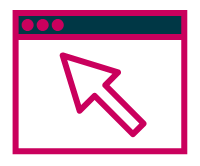 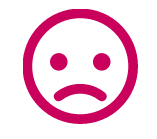 The Legal Ombudsman will not accept any complaints for investigation unless the service provider has been given the opportunity to resolve the complaint first
[Speaker Notes: Of the top 20 firms, we found large inconsistencies regarding the amount of and clarity of complaints information online]
Recognising a complaint
9
Informal
resolution
Formal
process
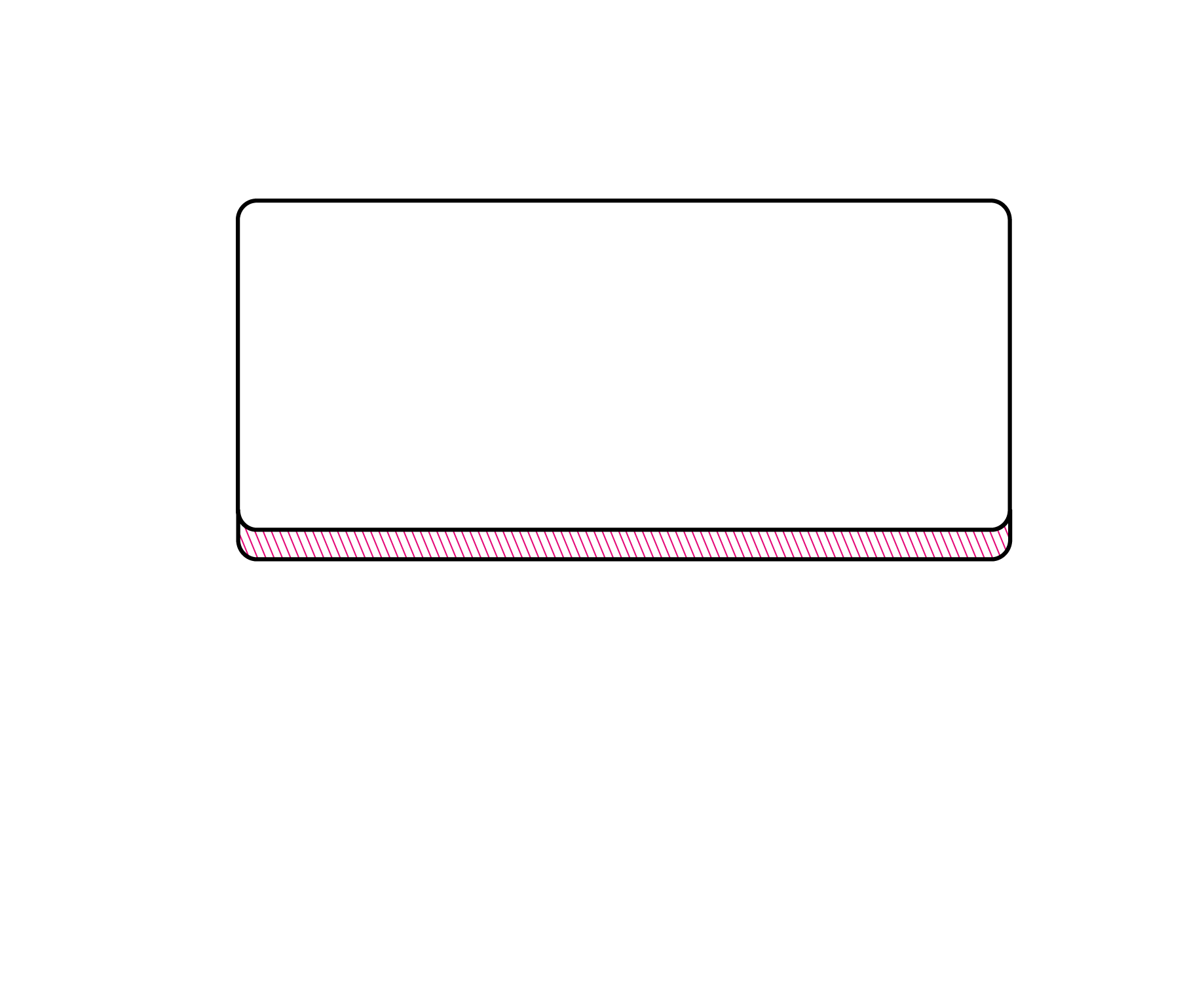 Response

“Expression of dissatisfaction”
(Scheme rules s. 1.6)

Communication
Raising
concerns
Formal complaint letter/email/ phone call
Raising
queries
[Speaker Notes: If in doubt, treat it as a service complaint and deal with it appropriately in line with your published procedure]
10
Awareness – signposting to LeO
At the beginning:
Include LeO in client care letter and complaints process

At the end:
Ensure LeO contact details and timescales are in your final response* letter:  
Consumer has 6 months** from date of final response to bring the complaint to LeO
LeO can accept complaints about problems that have arisen in the last 6 years (or if the matter is older than 6 years then the consumer should have become aware of the problem in the last 3 years).                                                          (LSB requirements)

* If you do not hear from the consumer send final response within 8 weeks. 
** 6 month timescale does not apply if not in the letter
[Speaker Notes: We have a signposting guide on our website – please take a look and ensure your signposting is aligned with regulatory requirements]
Overview of complaints process
11
1. Listen
Is a complaint being made?
What are the reasons for the complaint?
2. Inform
Acknowledge and explain the process
Reassure about any worries
4. Learn
Root cause analysis? 
Any lessons for staff or firm?
3. Respond
  What did you find out?
  How will you put things right?
  Send final response within 8    weeks and  signpost
Feeding back to the profession
12
Visit our website for News, Research, Decisions and a dedicated section for service providers
 Courses 
 Publications - Thematic reports, guidance and consultations
 LeO news – sign up on our website
 Social media – LinkedIn and Twitter @Legal_Ombudsman
Technical desk  - technical.advice@legalombudsman.org.uk
What else can we do?

courses@legalombudsman.org.uk
[Speaker Notes: Courses – we will soon have our general complaints handling courses available on our website

Technical advice desk – please get in touch if you want to discuss a complaint informally]
Thank you for your time
[Speaker Notes: Jason]